Production of Electrodes for the ‘small FTM’
Piet VerwilligenINFN Bari18-06-2019
Reminder: Design of the small FTM
Main Idea: 
- well isolated low noise detector to demonstrate the FTM principle: time resolution vs number of layers
- Make small area prototype, with only 2 electrodes: top & bottom
- Go back as much as possible to the design of the original prototype (with resistive kapton XC)
Mechanical Design Internal Foil holder
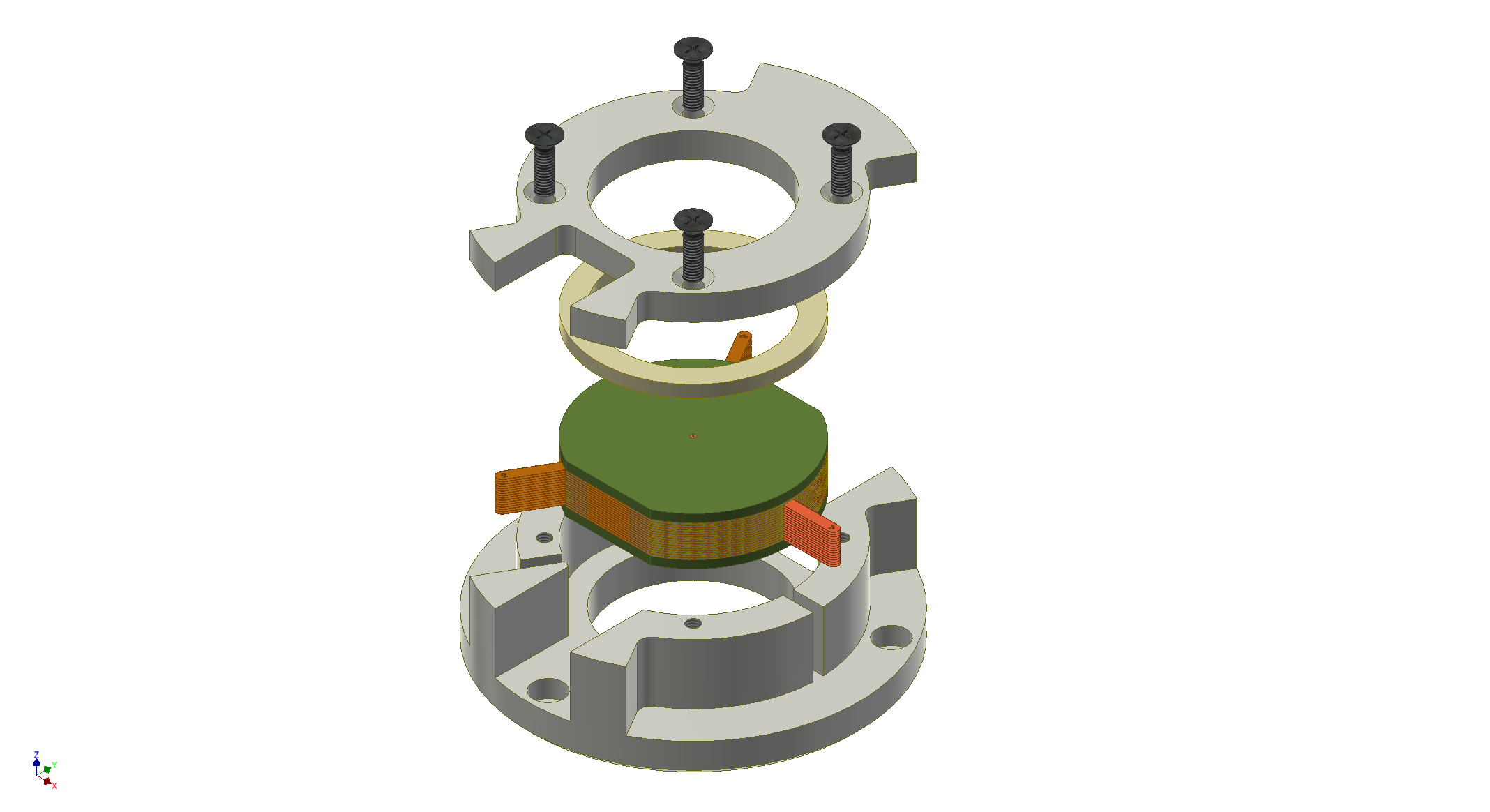 Mechanical Design External + Internal holder
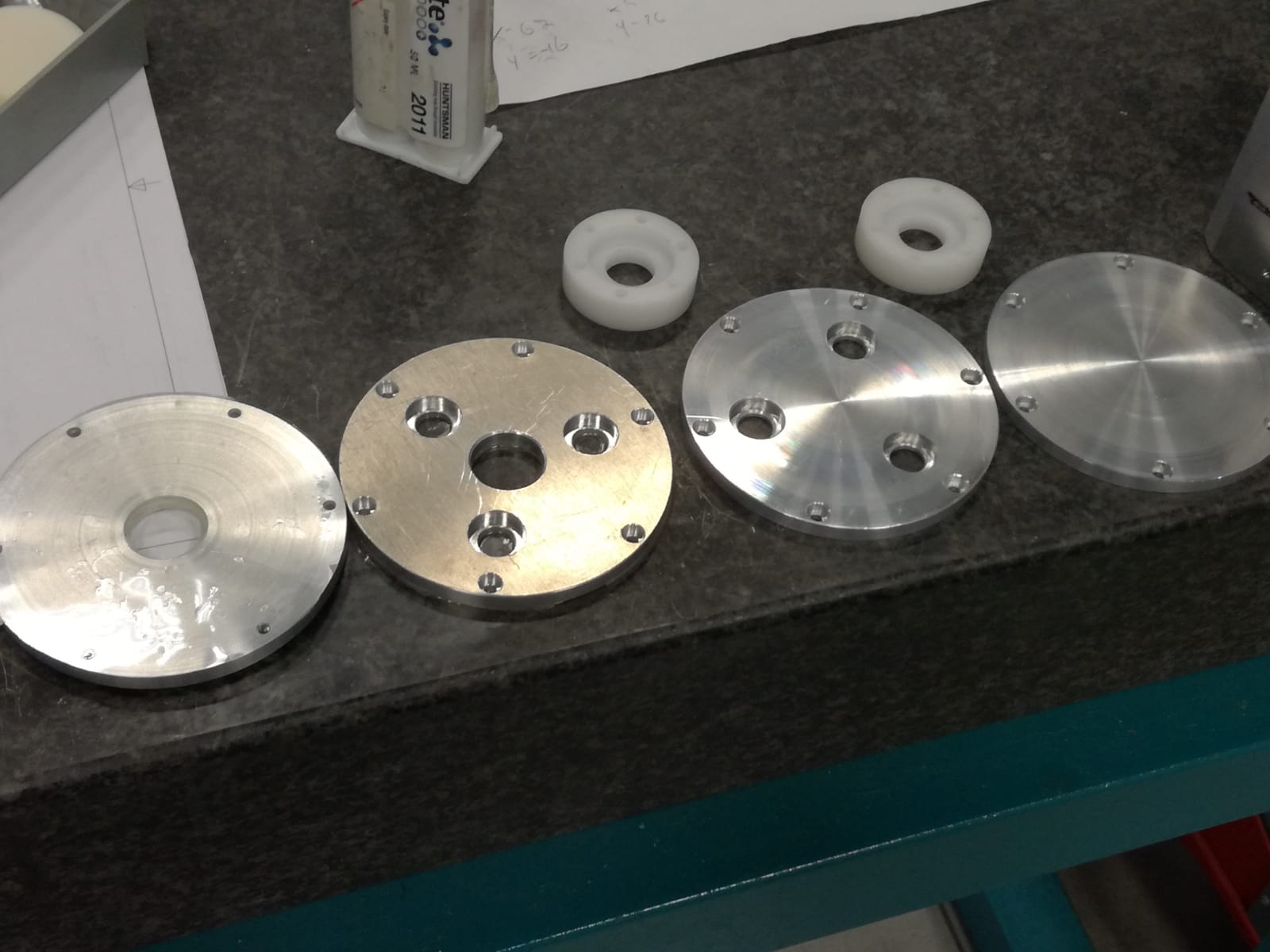 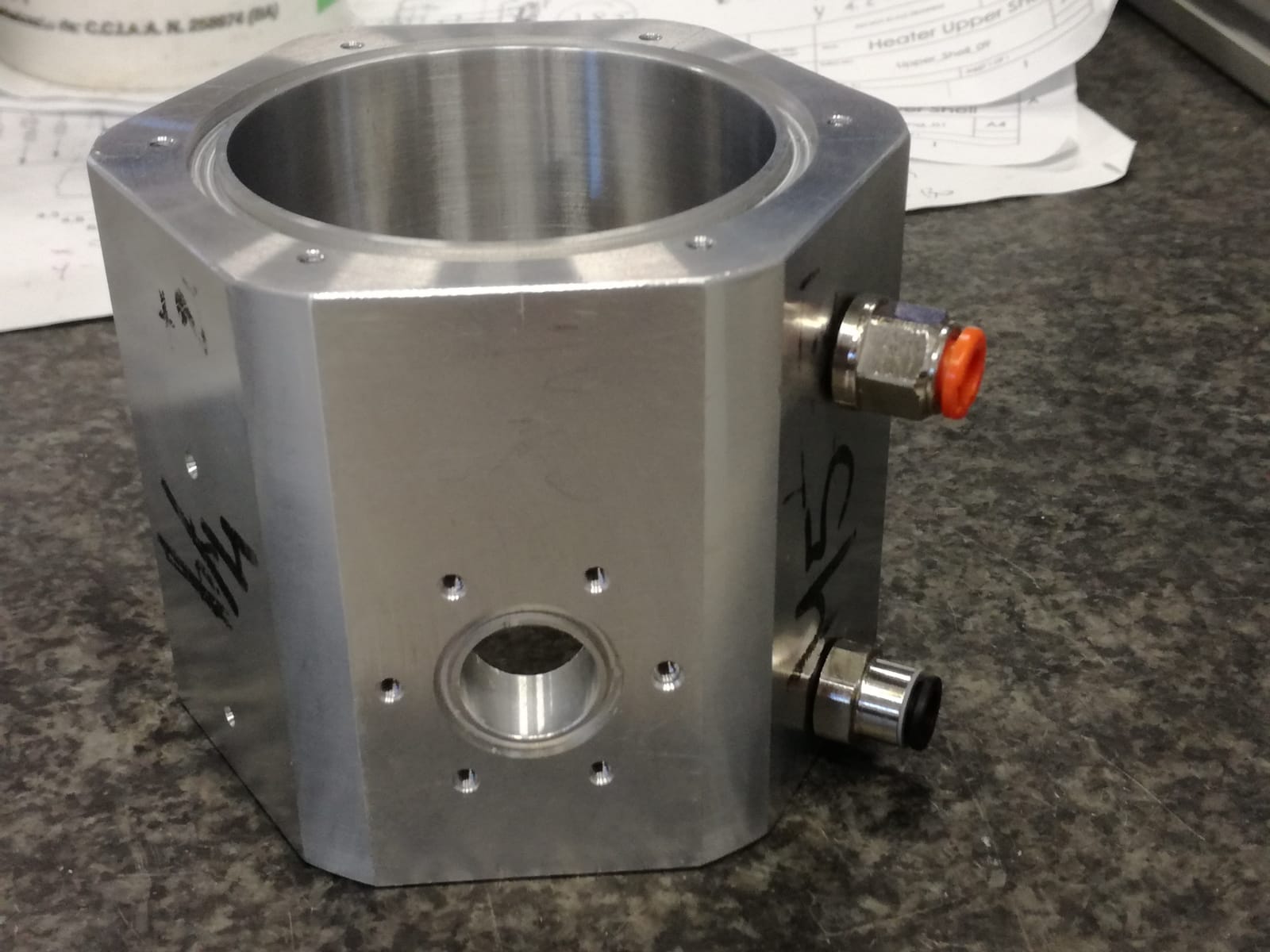 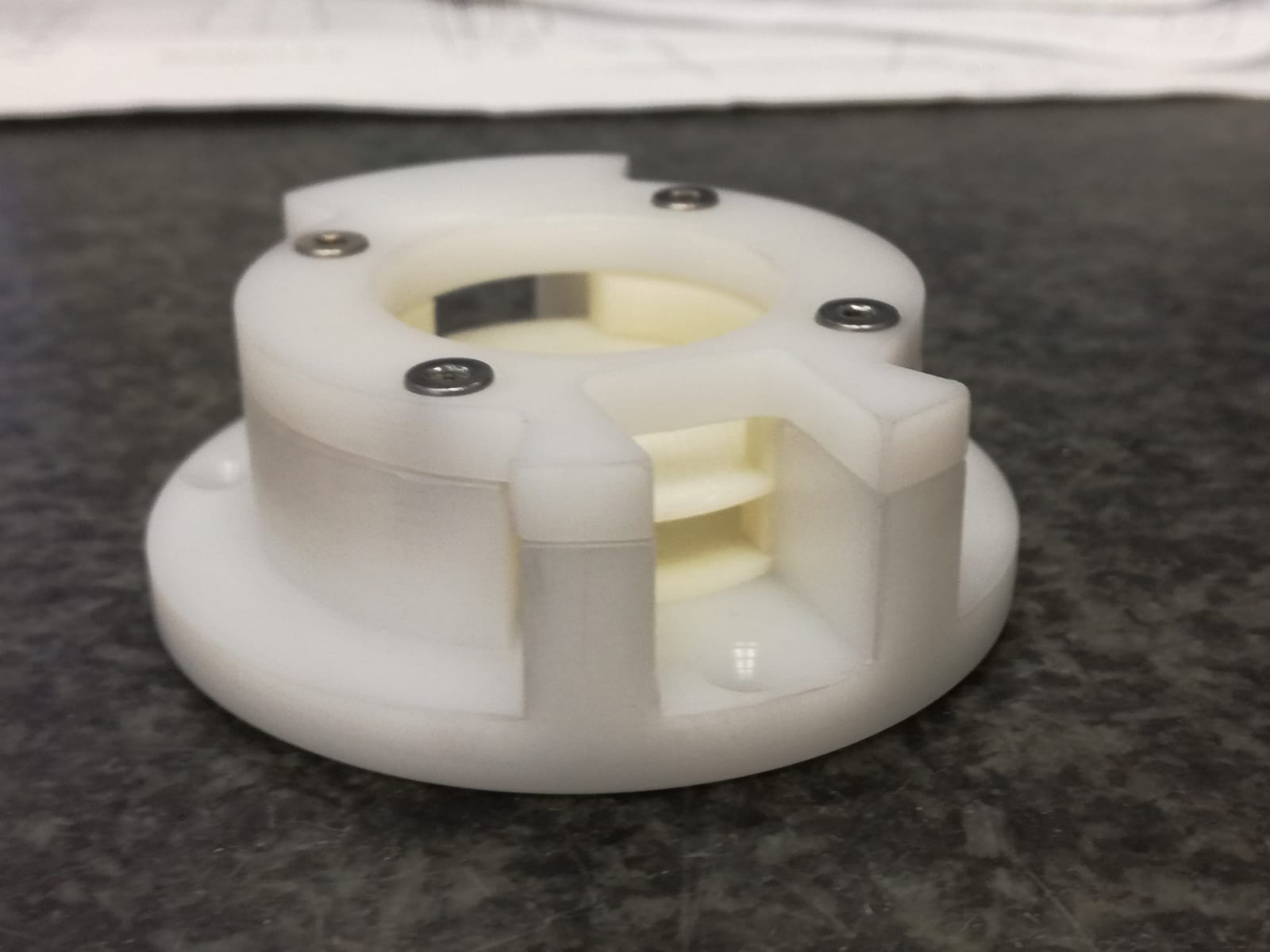 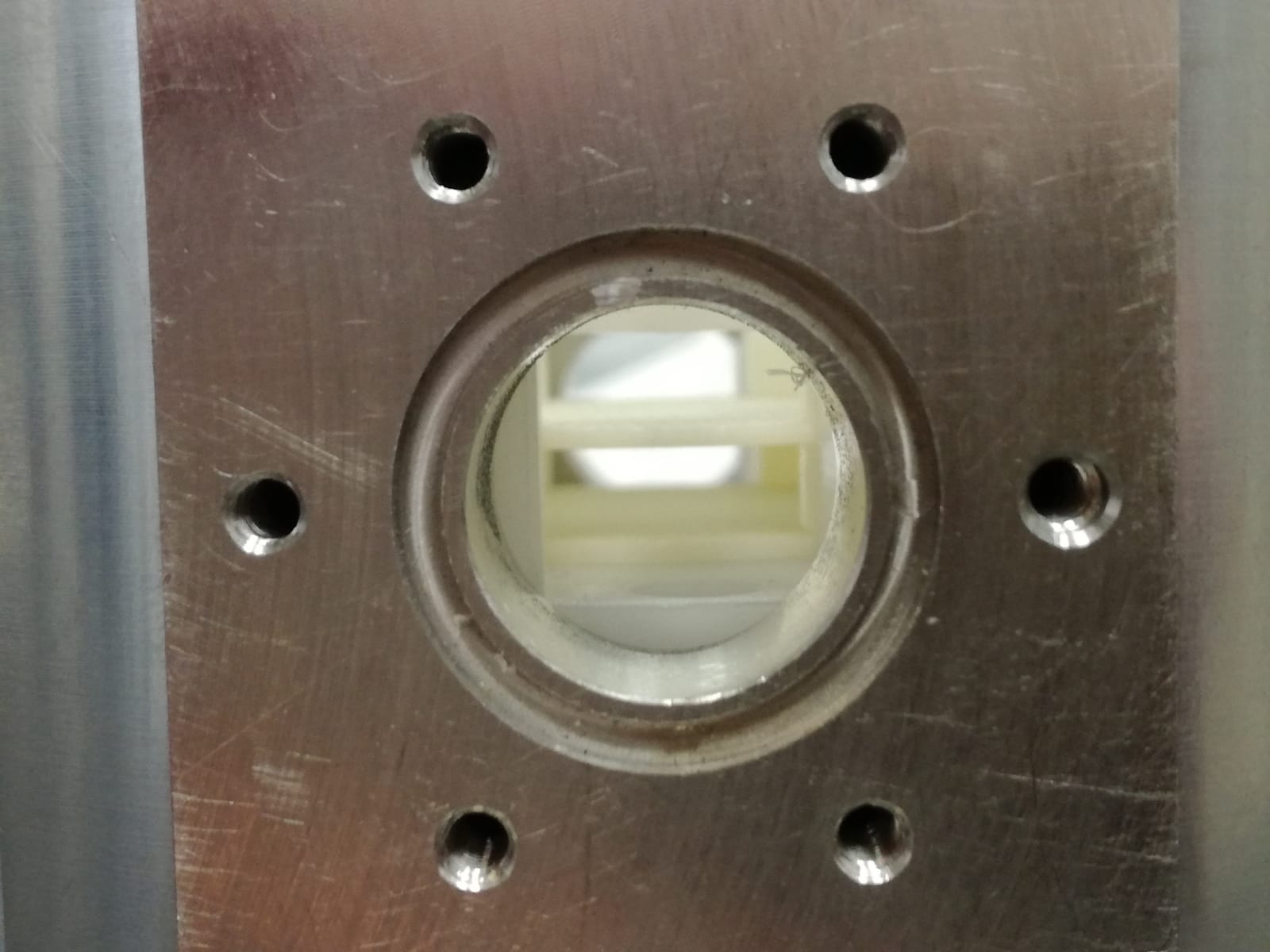 Disks to be produced by EP-DT-EF-MPT Workshop
DLC Coated (USTC)50um thick Polyimiderdisk = 19 mm
Both disks: 
rdisk = 19 mm
Cu electrode with «tongue» r1=16mm, r2=18mm

«Amplification foil» (2x)
DLC covered Polyimide (50um)
Active Area: ractive = 10 mm
50um holes at 140um pitch
Top hole diam: 50um, bottom hole diam: 70um

«Drift foil» (4x)
Resistive Kapton XC (25um)
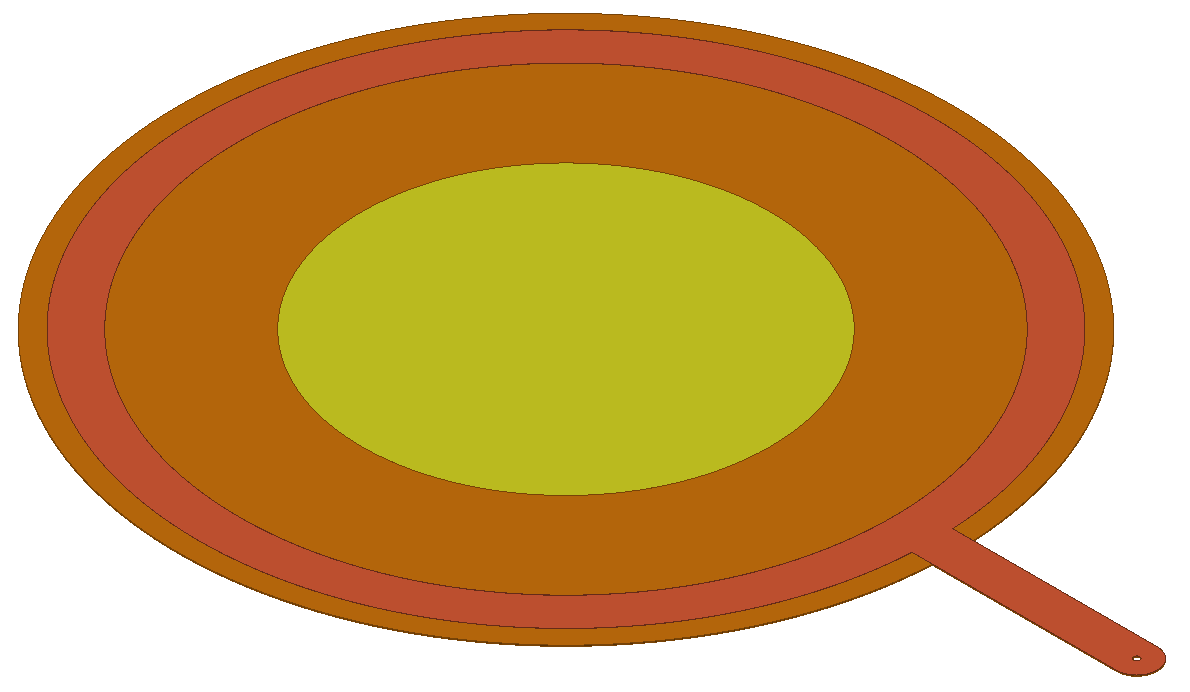 Yellow: active (holes)ractive = 10 mmOrange: plain DLC
Cu ring (5um thick)r1=16 mm, r2=18mm
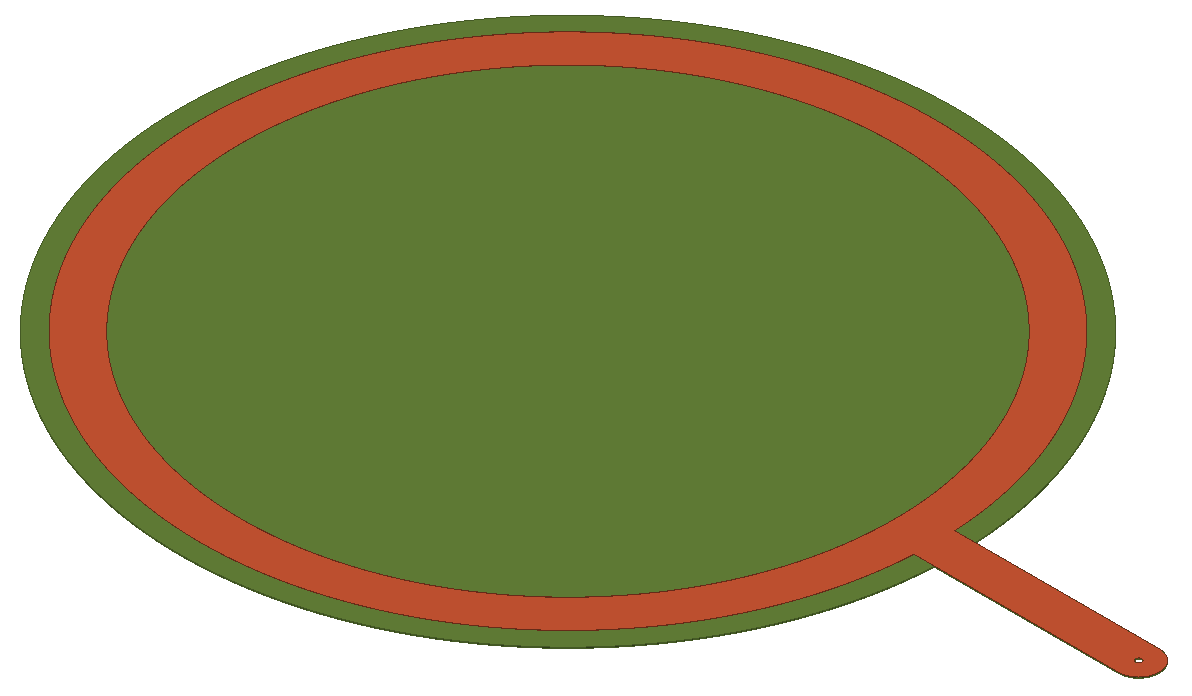 Resistive Kapton XC
Disks to be produced by EP-DT-EF-MPT Workshop
50um thick Polyimiderdisk = 19 mm
Both disks: 
rdisk = 19 mm

«Readout foil»
Plain 50um polyimide foil
Central Cu disk (ractive = 10 mm)
Central via that allows to solder wire at the bottom side of the readout foil

«Insulation foil» 
Mylar
As thin as reasonably possible: 5-10um
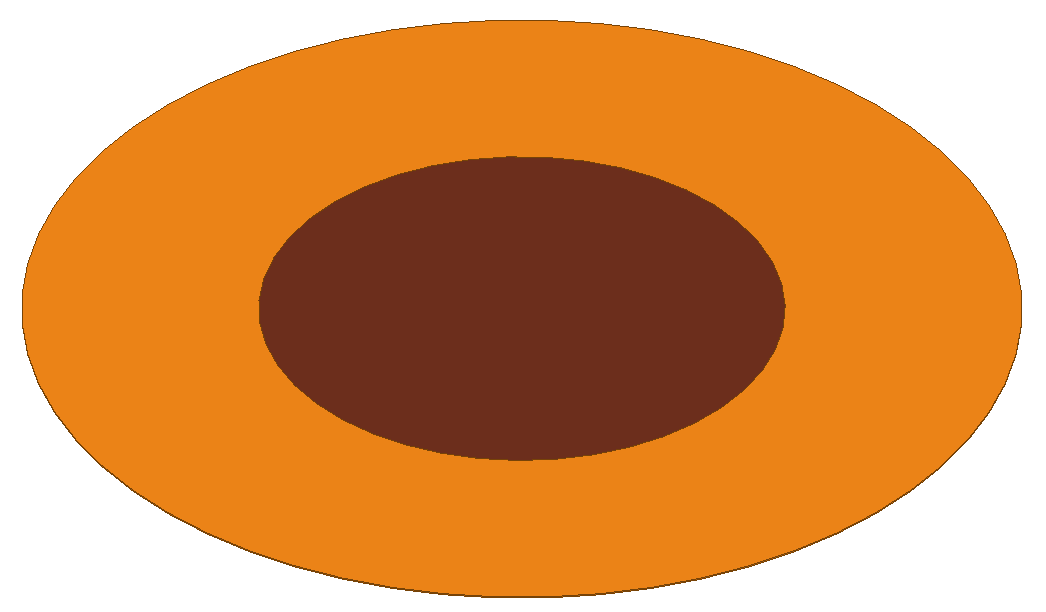 Cu (readout) 5umractive = 10 mmwith central viato solder wire
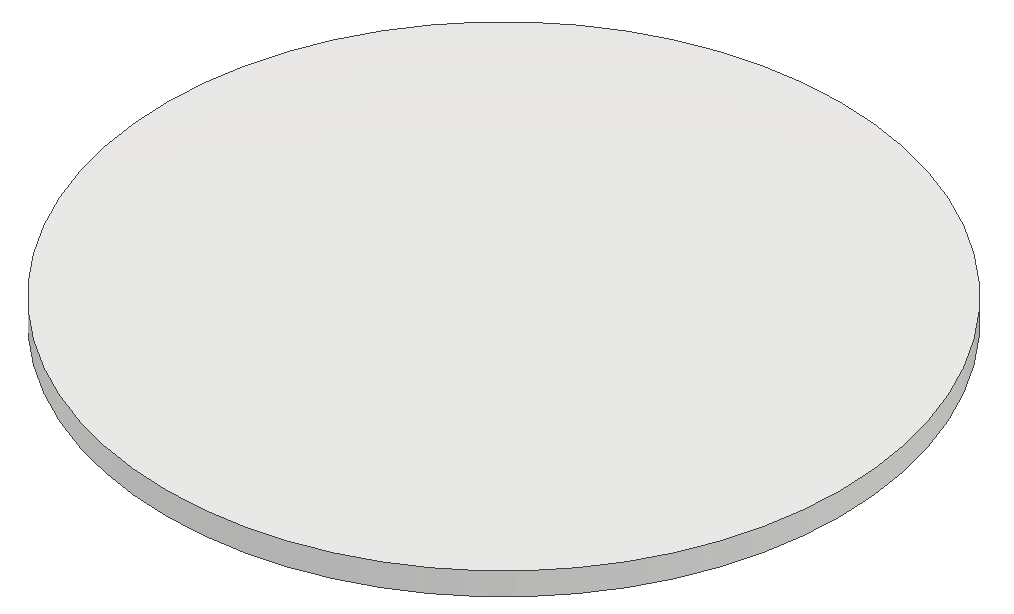 Mylar (5-10um)
Detection Concept: Single detection layer of FTM
Signal Wire (to SMA)
Outline of a Single Detection layer for the small FTM
I want to make the detector with  2 layers of 5mm drift
Spacers made by INFN-Bari
Important to have via on top and bottom Readout foil
If signal can be picked-up and discriminatedthen I will go to 4 layers of 2.5mm; 8 layers of 1mm; …
I would like to order:
2 x Readout foil
4 x Drift foil
2 x Amplification foil
2 x thin Mylar disk
Design is very simple, DXF available, need conversion to  GERBER
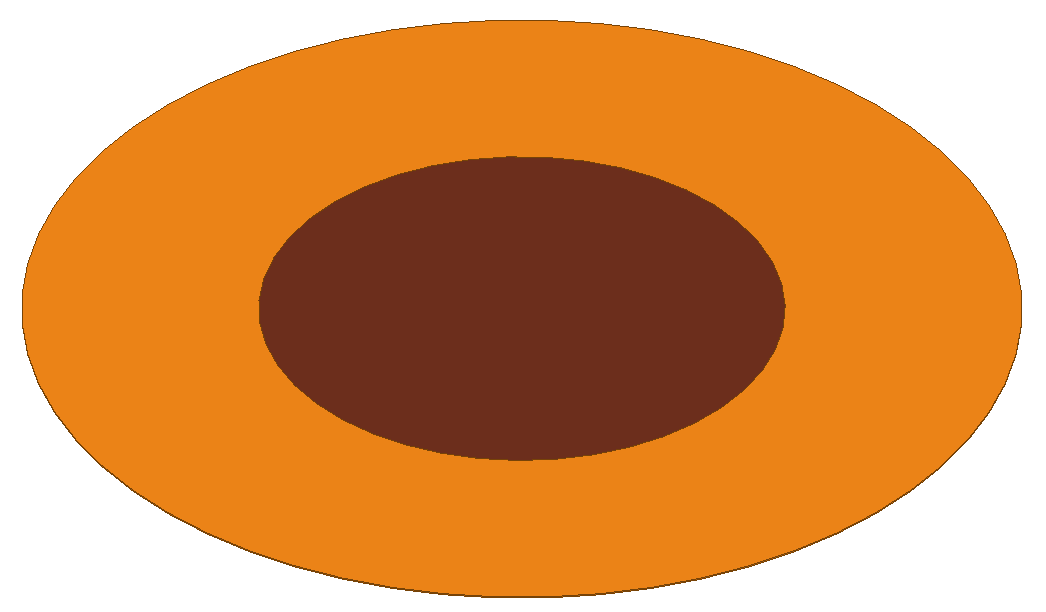 Top Readout (PI)
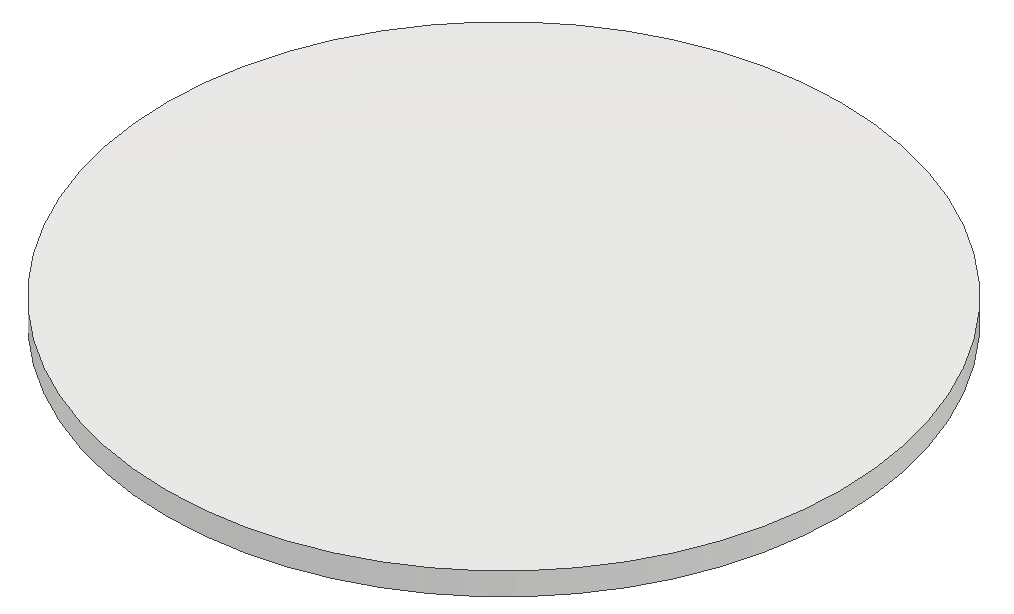 Mylar Isolation (thin)
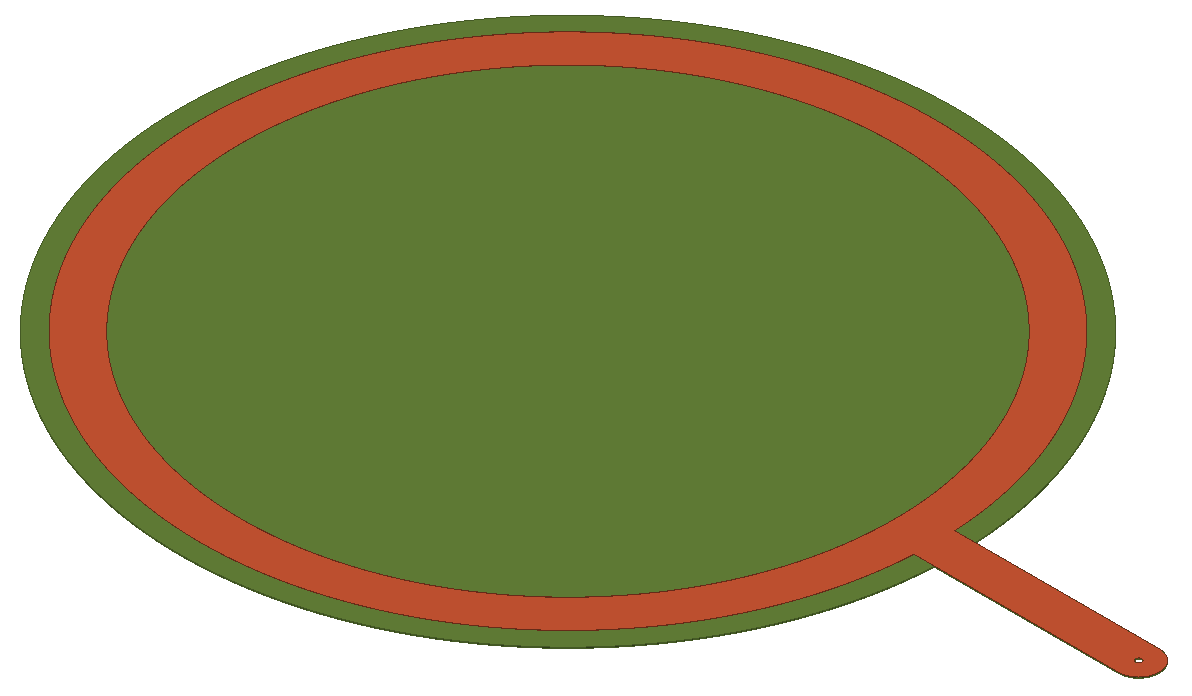 Drift Electrode (XC)
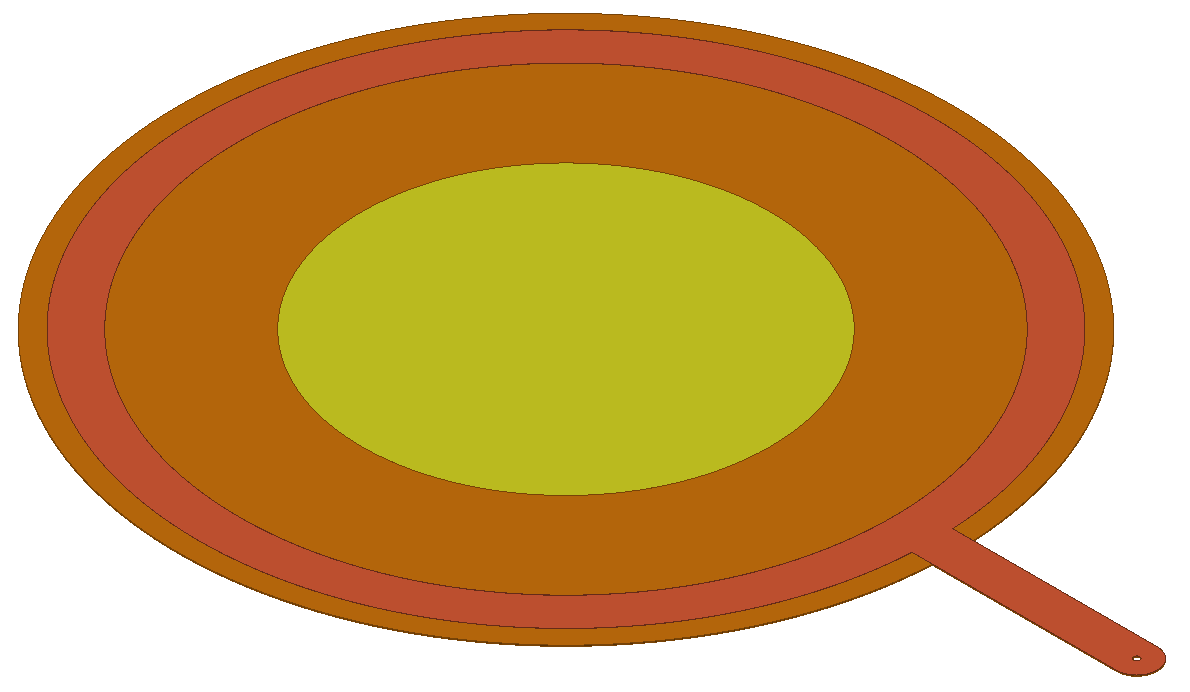 Gas Gap (5mm)
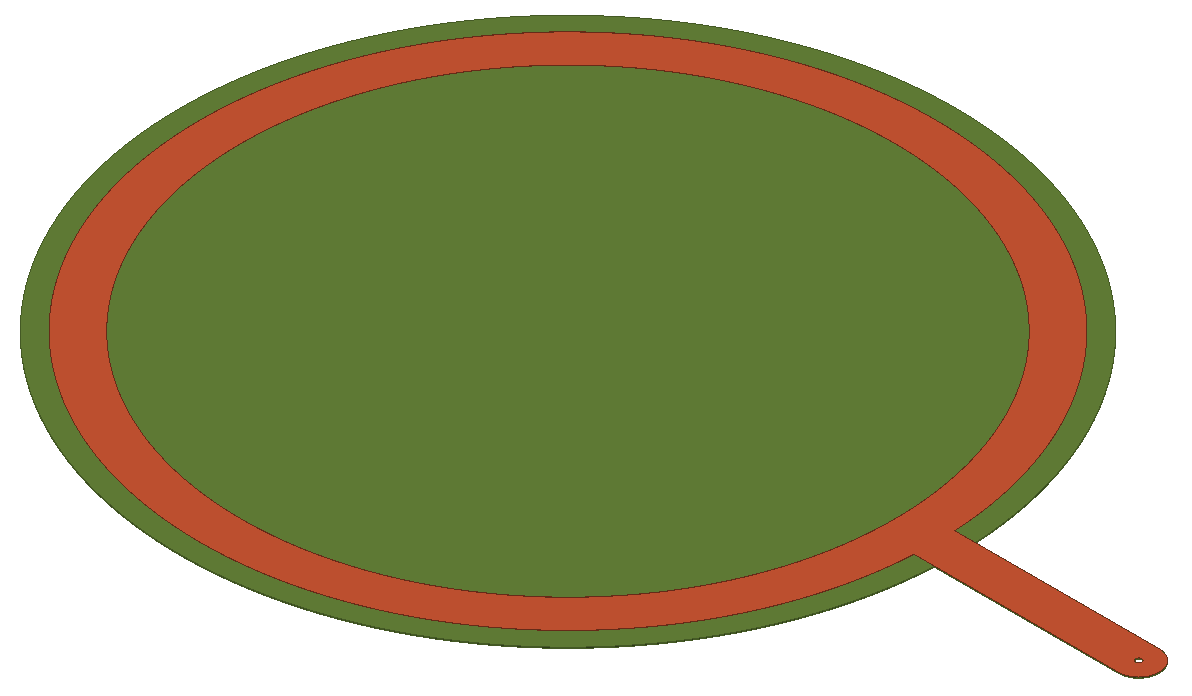 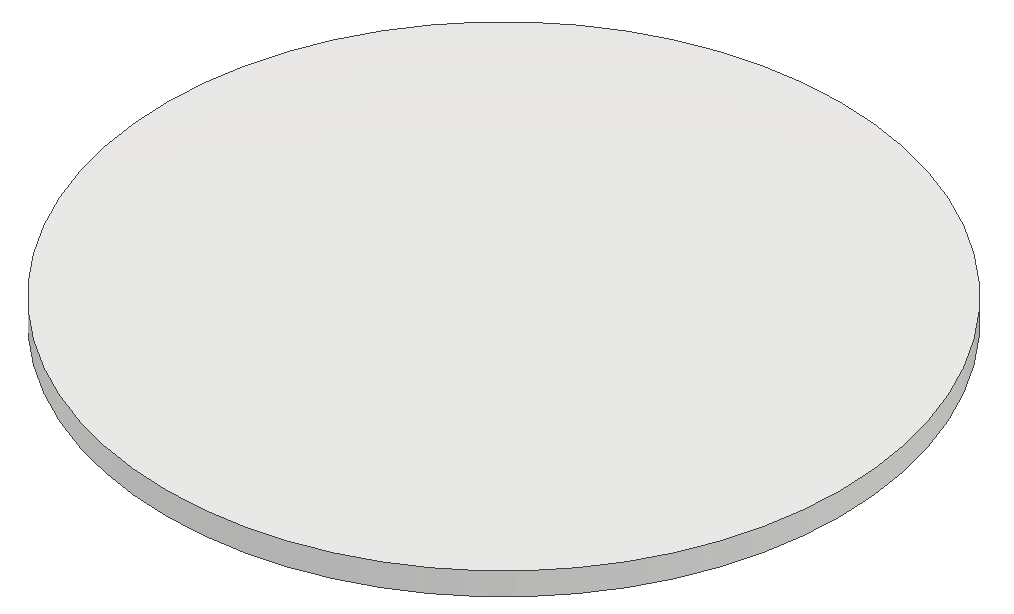 Amp Electr (DLC + PI)
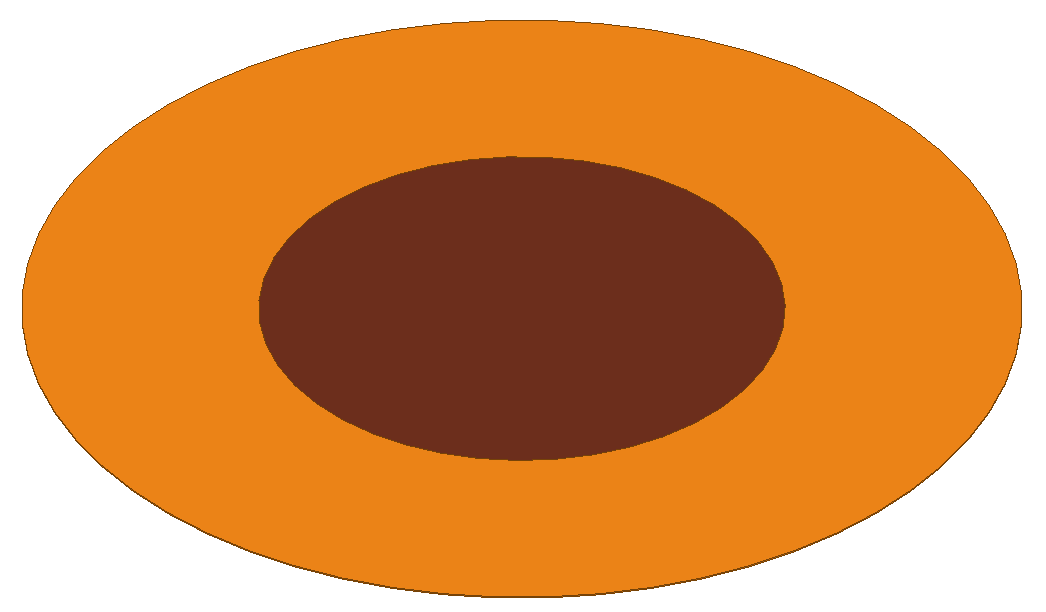 Bottom Electrode (XC)
Mylar Isolation (thin)
Bottom Readout (PI)
Signal Wire (to SMA)